Please turn on Slide Show mode to view these slides
Professional teaching and leadership standards
Please note: These are proposed new standards that form part of the consultation on new professional standards to replace the existing Qualified Teacher Standards, the Practising Teacher Standards and the Leadership Standards. 
The existing professional standards remain in place and will continue to apply pending the outcome of the consultation.
Click here for a guide to using this pack –  

Click here to continue viewing the presentation –
?
1
Making best use of this slide pack
These slides are best viewed in Slide Show mode. You will need a mouse or pointer to click on features which allow you to choose how to navigate the slides.  
 
Slides 1–18 can be viewed as a conventional presentation – slides beyond this are intended to be viewed by clicking on titles and symbols in the main slides.

In slides 8–10, clicking on the dimensions will take you to a breakdown of elements in each dimension.

In slides 12–18, clicking on the element headings will take you to the descriptors for that element.

Slides with a yellow background relate to the teaching descriptors. Slides with a red background relate to descriptors for formal leadership roles.

To aid navigation clicking on icons in the bottom right corner of slides will take you back to the dimension summary. The descriptor slides have an icon which will take you back to the parent dimension and there are links to enable you to move between the teaching descriptors and the descriptors for formal leadership.
Click here to continue viewing the presentation –
2
A new model for professional standards
The proposed model for new professional teaching and leadership standards has overarching values, dispositions and professional entitlement.

Five dimensions of professional practice are divided into elements which summarise the focus of each dimension. 

For each element there are two descriptors.
The lower descriptors for teaching describe expectations that should be met by the end of statutory induction for entry into the profession. Clicking on ‘QTS’ reveals the evidence of progress required for the award of Qualified Teacher Status. 
The upper descriptors exemplify sustained highly effective practice and provide a focus for career-long professional learning.
The descriptors for formal leadership show the expectations when moving into a new leadership role and the upper descriptors exemplify highly effective leadership practice in formal roles.
Click here to explore the model further –
3
Overarching values and dispositions
Teachers exhibit high professional standards in values, dispositions and the practice of teaching.
4
Every teacher consistently emphasises the central importance of the promotion of Welsh culture and language. Learners will be supported in gaining skills across all areas of learning and every opportunity will be taken to extend learners’ skills and competence.
The teacher has a professional right to be part of a school that sees itself as a learning organisation. The teacher has the autonomy to be a contributing part of a local, national and global profession and has the right to instigate and support improvements to the school to the benefit of learners.
Welsh language and culture
Professional entitlement
Rights of learners
Values and dispositions
The needs of and rights of learners will be central and take priority in the teacher’s approach to their job. The teacher exhibits high expectations and commitment to the achievement of all learners.
The teacher is committed to learners everywhere and is an influential part of a developing and coherent education culture in Wales.
System role
Literacy, numeracy and digital
Professional learner
Every teacher consistently emphasises the central importance of literacy, numeracy and digital competence. Learners will be supported in gaining skills across all areas of learning and every opportunity will be taken to extend learners’ skills and competence.
Teachers see themselves as professional learners and commit to continuous engagement in career-long development, collaboration and innovation.
5
Every teacher consistently emphasises the central importance of the promotion of Welsh culture and language. Learners will be supported in gaining skills across all areas of learning and every opportunity will be taken to extend learners’ skills and competence.
The teacher has a professional right to be part of a school that sees itself as a learning organisation. The teacher has the autonomy to be a contributing part of a local, national and global profession and has the right to instigate and support improvements to the school to the benefit of learners.
Welsh language and culture
Professional entitlement
Rights of learners
Values and dispositions
The needs of and rights of learners will be central and take priority in the teacher’s approach to their job. The teacher exhibits high expectations and commitment to the achievement of all learners.
The teacher is committed to learners everywhere and is an influential part of a developing and coherent education culture in Wales.
System role
Literacy, numeracy and digital
Professional learner
Every teacher consistently emphasises the central importance of literacy, numeracy and digital competence. Learners will be supported in gaining skills across all areas of learning and every opportunity will be taken to extend learners’ skills and competence.
Teachers see themselves as professional learners and commit to continuous engagement in career long development, collaboration and innovation.
6
Five dimensions of the professional teaching and leadership standards
Pedagogy
….is paramount
Collaboration
Leadership
….allows it to spread
….helps it grow
Professional 
learning
Innovation
….takes it deeper
….moves it forward
7
Values
 and dispositions
Pedagogy
Collaboration
Leadership
Professional 
learning
Innovation
Working as one… to secure effective pedagogy
with overarching values and dispositions
8
Expectations of professional teaching
Pedagogy
Collaboration
Leadership
Professional 
learning
Entry to the profession
– QTS and induction
Innovation
Sustained highly 
effective practice
Teaching
9
Expectations of formal leadership practice
New formal leadership role
Pedagogy
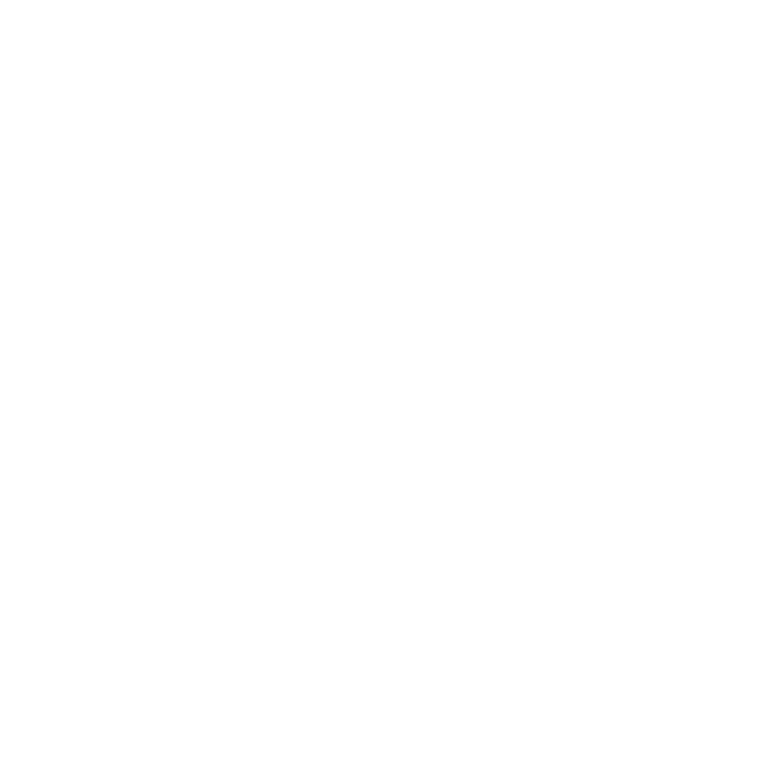 Collaboration
Leadership
Professional 
learning
Innovation
Sustained highly effective formal leadership
Formal leadership roles
10
Unpacking pedagogy… fitting with ‘Successful Futures’
Advancing
learning
Influencing
 learners
Refining
teaching
Teaching
11
Refining teaching… towards sustained highly effective practice
Sustained highly effective practice
Managing the learning environment
QTS/Induction
Assessment
Differentiation
Recording and reporting
Involving partners in learning
Formal
leadership
Teaching
12
Advancing learning… through effective application of subject knowledge and discipline
Sustained highly effective practice
Four purposes for learners
QTS/Induction
Exploiting areas of learning
Blended learning experiences
Real life, authentic contexts
Progression in learning
Cross-curricular themes
Formal
leadership
Teaching
13
Influencing learners… building positive learner disposition
Sustained highly effective practice
Challenge and expectations
QTS/Induction
Listening to learners
Learners leading learning
Sustained effort and resilience in learners
Reflection
Learning outcomes and well-being
Formal
leadership
Teaching
14
Collaboration
Sustained highly effective practice
QTS/Induction
Seeking advice and support
Working with in-school colleagues
Supporting and developing others
Enabling improvement
Formal
leadership
Teaching
15
Professional learning
Sustained highly effective practice
QTS/Induction
Wider reading and research findings
Professional networks and communities
Continuing professional learning
Welsh language skills
Formal
leadership
Teaching
16
Innovation
Sustained highly effective practice
QTS/Induction
Offering expertise
Developing new techniques
Evaluating the impact of changes in practice
Formal
leadership
Teaching
17
Leadership
Taking responsibility for self
Sustained highly effective practice
QTS/Induction
Exercising corporate responsibility
Leading colleagues, projects and programmes
Leading departments and phases
Formal
leadership
Teaching
18
Descriptors for teaching
19
Refining teaching… towards sustained highly effective practice
Sustained highly effective practice
Managing the learning environment
QTS/Induction
Assessment
Differentiation
Recording and reporting
Involving partners in learning
Formal
leadership
Teaching
20
Pedagogy: Refining teaching… towards sustained highly effective practice
Managing the learning environment
Learners articulate the way that their own organisational skills are developing to ensure they take growing responsibility for their own learning.
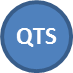 Organisation of learners and colleagues, routines and resources is focussed on learning habits and behaviours that meet the four purposes and are understood by learners in that context.
Teaching
21
Managing the learning environment
Descriptor to be met by the end of induction:

Organisation of learners and colleagues, routines and resources is focussed on learning habits and behaviours that meet the four purposes and are understood by learners in that context.
Evidence for award of QTS:

The teacher understands the importance and demonstrates the effective establishment and on-going management of the learning environment, in promoting positive learning habits and behaviours that meet the four purposes and are understood by learners in that context.
Pedagogy: Refining teaching
22
Pedagogy: Refining teaching… towards sustained highly effective practice
Assessment
Specialised assessment techniques are employed for identified learners, and there is a commitment to working with colleagues and other agencies to best meet identified needs.
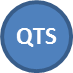 Assessment is used effectively to pinpoint learning needs.
Teaching
23
Assessment
Descriptor to be met by the end of induction:

Assessment is used effectively to pinpoint learning needs.
Evidence for award of QTS:

The range of purposes and practices for assessment is understood and articulated.
Pedagogy: Refining teaching
24
Pedagogy: Refining teaching… towards sustained highly effective practice
Differentiation
Differentiation is highly sophisticated to the point where learners recognise why they need to be extended or supported and participate in the planning.
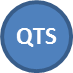 Learning materials and experiences are used to provide appropriate challenge to every learner.
Teaching
25
Differentiation
Descriptor to be met by the end of induction:

Learning materials and experiences are used to provide appropriate challenge to every learner.
Evidence for award of QTS:

The teacher demonstrates knowledge, understanding and experience of high expectations and effective practice in meeting the needs of all learners, whatever their different needs.
Pedagogy: Refining teaching
26
Pedagogy: Refining teaching… towards sustained highly effective practice
Recording and reporting
Analysis of data and evidence enables insight and decision about provision. Records and reports enable other interest groups to efficiently recognise issues and to act accordingly.
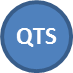 Records and reports accurately describe the progress made by learners, key learning needs and outline important next steps.
Teaching
27
Recording and reporting
Descriptor to be met by the end of induction:

Records and reports accurately describe the progress made by learners, key learning needs and outline important next steps.
Evidence for award of QTS:

The teacher produces appropriate, timely and accurate records and reports and gives feedback to facilitate a deeper understanding of learning and enhance the learning experience.
Pedagogy: Refining teaching
28
Pedagogy: Refining teaching… towards sustained highly effective practice
Involving partners in learning
Parents and carers are given strong support in helping their child develop in terms of the four purposes. Employers and other stakeholders are actively encouraged to support the four purposes and, in particular, the drive to build authentic experience as a natural part of learning.
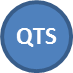 Effort is consistently made to involve parents, carers, other partners and stakeholders in learner development in terms of the four purposes.
Teaching
29
Involving partners in learning
Descriptor to be met by the end of induction:

Effort is consistently made to involve parents, carers, other partners and stakeholders in learner development in terms of the four purposes.
Evidence for award of QTS:

The importance of positive parent/carer involvement is understood and opportunities are taken to observe and evaluate processes.
Pedagogy: Refining teaching
30
Advancing learning… through effective application of subject knowledge and discipline
Sustained highly effective practice
Four purposes for learners
QTS/Induction
Exploiting areas of learning
Blended learning experiences
Real life, authentic contexts
Progression in learning
Cross-curricular themes
Formal
leadership
Teaching
31
Pedagogy: Advancing learning… through effective application of subject knowledge and discipline
Four purposes for learners
The way that the four purposes have been embedded, developed and extended is clearly articulated, with pedagogic evidence made available to colleagues.
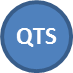 There is clear evidence of sustained embedding of the four purposes for learners.
Teaching
32
Four purposes for learners
Descriptor to be met by the end of induction:

There is clear evidence of sustained embedding of the four purposes for learners.
Evidence for the award of QTS:

The teacher demonstrates a knowledge and understanding of the needs of all learners in planning, preparation and teaching, ensuring that the four purposes are the drivers for learners’ experiences.
Pedagogy: Advancing learning
33
Pedagogy: Advancing learning… through effective application of subject knowledge and discipline
Exploiting areas of learning
Planned learning exploits the disciplined approach to subject content within real-life applications across the four purposes.
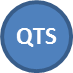 Learners are encouraged to recognise and appreciate the differences between the disciplines of the subjects they experience within the areas of learning.
Teaching
34
Exploiting areas of learning
Descriptor to be met by the end of induction:

Learners are encouraged to recognise and appreciate the differences between the disciplines of the subjects they experience within the areas of learning.
Evidence for award of QTS:

The teacher demonstrates a knowledge and understanding of relevant pedagogies and disciplines within and across subject content, areas of learning and cross-curricular themes, and plans appropriately.
Pedagogy: Advancing learning
35
Pedagogy: Advancing learning… through effective application of subject knowledge and discipline
Blended learning experiences
A wide repertoire of teaching methods is skilfully employed and learners are able to bring discipline and organisation to their own efforts as they structure activity to bring the four purposes to life.
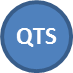 Teaching contexts and methods are blended to use experience from varied and appropriate environments to support each other. Learning areas such as the workshop, outdoors, laboratory, studio, gymnasium, library, theatre and classroom are integrated settings for learning, demonstrating discipline and structure appropriate to experience.
Teaching
36
Blended learning experiences
Descriptor to be met by the end of induction:

Teaching contexts and methods are blended to use experience from varied and appropriate environments to support each other. Learning areas such as the workshop, outdoors, laboratory, studio, gymnasium, library, theatre and classroom are integrated settings for learning, demonstrating discipline and structure appropriate to experience.
Evidence for award of QTS:

The teacher understands the selection, use and justification of a range of imaginative approaches to meet pedagogic challenges to the benefit of all learners.
Pedagogy: Advancing learning
37
Pedagogy: Advancing learning… through effective application of subject knowledge and discipline
Real life, authentic contexts
Learners initiate, drive and reflect upon authentic experience which reinforces prior learning and provides context for further development across all four purposes.
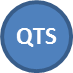 There is evidence of real life, authentic contexts for learning being provided as a natural part of the learning experience.
Teaching
38
Real life, authentic contexts
Descriptor to be met by the end of induction:

There is evidence of real life, authentic contexts for learning being provided as a natural part of the learning experience.
Evidence for award of QTS:

The teacher demonstrates an understanding of the use of real life, authentic contexts for learning being provided as a natural part of the learning experience. This extends the learner’s cultural, linguistic, religious and socio-economic experience and illustrates applications of concepts and abstracts in practice.
Pedagogy: Advancing learning
39
Pedagogy: Advancing learning… through effective application of subject knowledge and discipline
Progression in learning
Learners and teachers can see, map and reflect upon learning to the extent that they are able to articulate next steps in a way which applies disciplined learning within the four purposes.
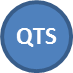 Learning is planned so the next stages extend learners’ capacity incrementally and build upon prior knowledge.
Teaching
40
Progression in learning
Descriptor to be met by the end of induction:

Learning is planned so the next stages extend learners’ capacity incrementally and build upon prior knowledge.
Evidence for award of QTS:

The teacher demonstrates an understanding of how learning develops incrementally and tangentially, building on prior experience and learning, and plans for progress in learning based on this.
Pedagogy: Advancing learning
41
Pedagogy: Advancing learning… through effective application of subject knowledge and discipline
Cross-curricular themes
The use of cross-curricular themes is routinely employed and the range exploits complex learning which is made explicit through effective reflection on learning.
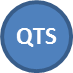 Cross-curricular themes are used to build links between areas of learning and the learning within each component can be articulated.
Teaching
42
Cross-curricular themes
Descriptor to be met by the end of induction:

Cross-curricular themes are used to build links between areas of learning and the learning within each component can be articulated.
Evidence for award of QTS:

The teacher knows, understands and engages with the principles of curriculum design and innovation, with development of cross-curricular themes relevant to areas of learning and justifies decisions.
Pedagogy: Advancing learning
43
Influencing learners… building positive learner disposition
Sustained highly effective practice
Challenge and expectations
QTS/Induction
Listening to learners
Learners leading learning
Sustained effort and resilience in learners
Reflection
Learning outcomes and well-being
Formal
leadership
Teaching
44
Pedagogy: Influencing learners… building positive learner disposition
Challenge and expectations
Learners relish the opportunity to extend themselves and exploit previous skills whilst developing new ones.
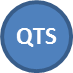 The teacher communicates appropriate levels of challenge and expectations of their learners which are reflected in the quality and achievement in their learning.
Teaching
45
Challenge and expectations
Descriptor to be met by the end of induction:

The teacher communicates appropriate levels of challenge and expectations of their learners which are reflected in the quality and achievement in their learning.
Evidence for award of QTS:

The teacher provides appropriate levels of challenge and expectations for the range of student abilities and characteristics, motivating learners to achieve.
Pedagogy: Influencing learners
46
Pedagogy: Influencing learners… building positive learner disposition
Listening to learners
Processes are in place which expect learners to offer their views to inform all stages of learning.
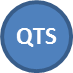 Learners’ views are sought, understood and acted upon.
Teaching
47
Listening to learners
Descriptor to be met by the end of induction:

Learners’ views are sought, understood and acted upon.
Evidence for award of QTS:

The teacher demonstrates a willingness to seek, listen to and take account of the views of learners in order to engage and encourage them as active participants in their own learning.
Pedagogy: Influencing learners
48
Pedagogy: Influencing learners… building positive learner disposition
Learners leading learning
Learners take an active role in managing their own learning agenda with self-initiated and determined activity helping them to set their own high expectations.
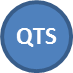 Learners are encouraged to suggest ways in which learning can be further developed or interpreted.
Teaching
49
Learners leading learning
Descriptor to be met by the end of induction:

Learners are encouraged to suggest ways in which learning can be further developed or interpreted.
Evidence for award of QTS:

In planning and delivery, the teacher demonstrates an awareness of the importance of encouraging learners to reflect upon their own learning.
Pedagogy: Influencing learners
50
Pedagogy: Influencing learners… building positive learner disposition
Sustained effort and resilience in learners
The teacher ensures that learners reflect upon the extent to which they have stretched themselves and been resilient in solving problems and challenges in their learning.
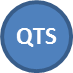 The teacher encourages learners to apply themselves with sustained effort because they see the point of their learning and understand that resilience is needed for sustained success.
Teaching
51
Sustained effort and resilience in learners
Descriptor to be met by the end of induction:

The teacher encourages learners to apply themselves with sustained effort because they see the point of their learning and understand that resilience is needed for sustained success.
Evidence for award of QTS:

The teacher promotes and secures learners’ self-motivation and 
self-direction in their learning.
Pedagogy: Influencing learners
52
Pedagogy: Influencing learners… building positive learner disposition
Reflection
Evaluation of learning looks at all aspects; the products, quality, development of learning, aspects avoided, and the extent to which the four purposes are addressed within reflection on the learning exhibited. From this there is a natural focus on the future behaviours necessary to be extended as a learner.
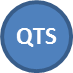 Reflection with learners is planned by the teacher as a natural part of the learning experience and leads learners to consider their behaviour and outlook.
Teaching
53
Reflection
Descriptor to be met by the end of induction:

Reflection with learners is planned by the teacher as a natural part of the learning experience and leads learners to consider their behaviour and outlook.
Evidence for award of QTS:

In planning, the teacher demonstrates awareness of the importance of encouraging learners’ reflection around behaviours and outlooks for learning.
Pedagogy: Influencing learners
54
Pedagogy: Influencing learners… building positive learner disposition
Learning outcomes and well-being
Learners are enabled to understand how their focus upon personal well-being and their drive for appropriate outcome, medium and quality has impact in terms of usefulness for the purpose and audience.
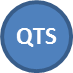 The teacher works to ensure that learners appreciate how high-quality product and performance outcomes lead to improved learning and improved habits of well-being.
Teaching
55
Learning outcomes and well-being
Descriptor to be met by the end of induction:

The teacher works to ensure that learners appreciate how high-quality product and performance outcomes lead to improved learning and improved habits of well-being.
Evidence for award of QTS:

The teacher raises awareness of how high-quality learning experiences and performance outcomes lead to improved learning and a heightened sense of well-being.
Pedagogy: Influencing learners
56
Collaboration
Sustained highly effective practice
QTS/Induction
Seeking advice and support
Working with in-school colleagues
Supporting and developing others
Enabling improvement
Formal
leadership
Teaching
57
Collaboration
Seeking advice and support
Proposed new approaches are clearly articulated to colleagues at all levels to elicit critical advice and support.
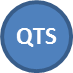 The active seeking of support from colleagues when meeting a new challenge is a natural part of teaching.
Teaching
58
Seeking advice and support
Descriptor to be met by the end of induction:

The active seeking of support from colleagues when meeting a new challenge is a natural part of teaching.
Evidence for award of QTS:

The teacher actively seeks and engages with support from a range of formal and informal sources. This includes observation and team teaching, whilst demonstrating increasing levels of independence.
Collaboration
59
Collaboration
Working with in-school colleagues
The teacher actively promotes and facilitates collaborative opportunities for staff both in routine aspects of learning organisation and in innovative approaches.
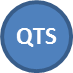 The teacher works alongside other colleagues to build teaching expertise for the benefit of learners and seeks opportunities to strengthen collaboration.
Teaching
60
Working with in-school colleagues
Descriptor to be met by the end of induction:

The teacher works alongside other colleagues to build teaching expertise for the benefit of learners and seeks opportunities to strengthen collaboration.
Evidence for award of QTS:

Organised and constructive work with a range of colleagues to enhance learners’ experience is a consistent feature of the teacher’s practice. Reflection on developing expertise is structured as a personal or a collaborative process, as appropriate.
Collaboration
61
Collaboration
Supporting and developing others
High levels of sustained professional practice embody support for emerging skills and qualities in others and benefit learners through active, purposeful and structured contributions to the development of teachers and other staff.
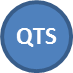 The teacher supports the development of others as a natural part of their role including contributing to whole-school initiatives and involvement in programmes which extend expertise and have impact on learning outcomes.
Teaching
62
Supporting and developing others
Descriptor to be met by the end of induction:

The teacher supports the development of others as a natural part of their role including contributing to whole-school initiatives and involvement in programmes which extend expertise and have impact on learning outcomes.
Evidence for award of QTS:

The teacher develops high quality relationships with colleagues in order to have a positive impact upon learners’ experiences within the school.
Collaboration
63
Collaboration
Enabling improvement
Areas of concern are accurately identified and examined in own and others’ practice. Support is sought and offered readily and a plan enacted to secure improved performance.
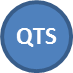 Advice is sought and taken on ways to improve performance and achieve enhanced outcomes for learners.
Teaching
64
Enabling improvement
Descriptor to be met by the end of induction:

 Advice is sought and taken on ways to improve performance and achieve enhanced outcomes for learners.
Evidence for award of QTS:

There are examples of improvement in outcomes for learners following the teacher’s seeking and adoption of advice.
Collaboration
65
Professional learning
Sustained highly effective practice
QTS/Induction
Wider reading and research findings
Professional networks and communities
Continuing professional learning
Welsh language skills
Formal
leadership
Teaching
66
Professional learning
Wider reading and research findings
There is structured engagement in an action research community and evidence of practice informed by wider reading and research findings on a national and international scale.
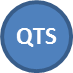 The teacher makes reasoned decisions in terms of their pedagogy based upon relevant reading and research findings.
Teaching
67
Wider reading and research findings
Descriptor to be met by the end of induction:

The teacher makes reasoned decisions in terms of their pedagogy based upon relevant reading and research findings.
Evidence for award of QTS:

The teacher demonstrates an increasingly confident understanding of the theories and research about assessment, pedagogy, human development and learning relevant to planning and day-to-day practice.
Professional learning
68
Professional learning
Professional networks and communities
There is evidence of an active role in the wider education community with contributions to journals, conferences or learning communities.
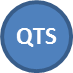 The teacher makes efforts to benefit from a regional, national or international professional network or community focussed upon an appropriate subject, process or age phase.
Teaching
69
Professional networks and communities
Descriptor to be met by the end of induction:

The teacher makes efforts to benefit from a regional, national or international professional network or community focussed upon an appropriate subject, process or age phase.
Evidence for award of QTS:

The teacher engages in small scale action research, alone or in collaboration with peers, to examine learning in depth and tease out implications for practice.
Professional learning
70
Professional learning
Continuing professional learning
Continuing professional learning is driven by the teacher carefully framing professional growth within the context of the four purposes and a commitment to lead development for colleagues within and beyond the school.
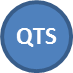 The Professional Learning Passport is used to support reflective practice and record an active commitment to continuing professional learning leading to the controlled implementation of new or revised techniques and approaches.
Teaching
71
Continuing professional learning
Descriptor to be met by the end of induction:

The Professional Learning Passport is used to support reflective practice and record an active commitment to continuing professional learning leading to the controlled implementation of new or revised techniques and approaches.
Evidence for award of QTS:

The Professional Learning Passport influences the ongoing learning of the teacher and is developmental in prompting further professional growth.
Professional learning
72
Professional learning
Welsh language skills
The teacher actively seeks opportunities to apply and extend their understanding and skills in the use of the Welsh language.
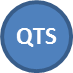 There is a commitment to incremental development of personal skills in the use of the Welsh language.
Teaching
73
Welsh language skills
Descriptor to be met by the end of induction:

There is a commitment to incremental development of personal skills in the use of the Welsh language.
Evidence for award of QTS:

There is a commitment to incremental development of personal skills in the use of the Welsh language.
Professional learning
74
Innovation
Sustained highly effective practice
QTS/Induction
Offering expertise
Developing new techniques
Evaluating the impact of changes in practice
Formal
leadership
Teaching
75
Innovation
Offering expertise
Expertise and experience is brought to bear by contributing professional skills to help other colleagues address new challenges.
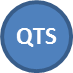 The teacher’s emerging expertise and support is made available to colleagues who are trying something new in their repertoire of teaching techniques.
Teaching
76
Offering expertise
Descriptor to be met by the end of induction:

The teacher’s emerging expertise and support is made available to colleagues who are trying something new in their repertoire of teaching techniques.
Evidence for award of QTS:

The teacher models an increasing repertoire of teaching techniques, as expertise emerges and flourishes, in order to inform and enhance the development of others.
Innovation
77
Innovation
Developing new techniques
Evidence-based, disciplined techniques are used effectively to meet challenges and take learning forward.
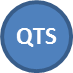 There is a willingness to develop and apply new techniques to suit the purposes of intended learning in a structured and considered approach and to learn from the experience.
Teaching
78
Developing new techniques
Descriptor to be met by the end of induction:

There is a willingness to develop and apply new techniques to suit the purposes of intended learning in a structured and considered approach and to learn from the experience.
Evidence for award of QTS:

Research on cognitive, social, emotional and physical development has a positive impact upon pedagogy. The teacher can demonstrate how professional discernment and critical analysis are brought to bear in shaping developing practice.
Innovation
79
Innovation
Evaluating the impact of changes 
in practice
Evidence deriving from innovative practice is collected and shared with others both within and beyond the school community to contribute to growing understandings and other related developments elsewhere.
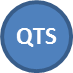 The teacher expects any new steps to be supported, analysed and developed with involvement from peers and more experienced colleagues.
Teaching
80
Evaluating the impact of changes in practice
Descriptor to be met by the end of induction:

The teacher expects any new steps to be supported, analysed and developed with involvement from peers and more experienced colleagues.
Evidence for award of QTS:

The teacher actively seeks support and advice from colleagues in developing innovative approaches within the classroom so that their impact can be evaluated, analysed and shared.
Innovation
81
Leadership
Taking responsibility for self
Sustained highly effective practice
QTS/Induction
Exercising corporate responsibility
Leading colleagues, projects and programmes
Leading departments and phases
Formal
leadership
Teaching
82
Leadership
Taking responsibility for self
Personal professional responsibility includes the sustained development of excellent practices across the professional standards.
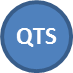 The teacher accepts responsibility and demonstrates the commitment to learners through professional organisation and management.
Teaching
83
Taking responsibility for self
Descriptor to be met by the end of induction:

The teacher accepts responsibility and demonstrates the commitment to learners through professional organisation and management.
Evidence for award of QTS:

The teacher demonstrates professional attitudes and behaviours, developing positive relationships with learners and colleagues, which illustrate a personal commitment to the fundamental principles of equity and of maximising the potential of all learners.
Leadership
84
Leadership
Exercising corporate responsibility
Colleagues are supported to meet the policies and principles required by the school with suggestions for improvements being offered and acted on.
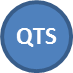 The teacher contributes to the aims and development of the school by demonstrating compliance with agreed policies and is prepared to seek advice where necessary.
Teaching
85
Exercising corporate responsibility
Descriptor to be met by the end of induction:

The teacher contributes to the aims and development of the school by demonstrating compliance with agreed policies and is prepared to seek advice where necessary.
Evidence for award of QTS:

Contractual, pastoral, legal and professional responsibilities are known and understood by the teacher.
LEADERSHIP
86
Leadership
Leading colleagues, projects and 
programmes
Leadership is an integral part of teaching involving the support, guidance and demand necessary to achieve required outcomes. It takes account of the experience of other colleagues and encourages them to flourish.
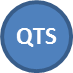 The teacher uses qualities of own professional practice to positively influence the practice of others.
Teaching
87
Leading colleagues, projects and programmes
Descriptor to be met by the end of induction:

The teacher uses qualities of own professional practice to positively influence the practice of others.
Evidence for award of QTS:

The teacher’s understanding of, and commitment to, leading learning is demonstrated through collaborative placement experiences.
Leadership
88
Leadership
Leading departments and phases
Perceptive and positive contributions are made where necessary to support the work of the school wherever it is needed using expertise and experience to fulfil the aims of the school.
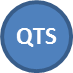 The teacher actively supports the work of the phase or department and begins to demonstrate an awareness of the range of processes and skills involved.
Teaching
89
Leading departments and phases
Descriptor to be met by the end of induction:

The teacher actively supports the work of the phase or department and begins to demonstrate an awareness of the range of processes and skills involved.
Evidence for award of QTS:

The teacher demonstrates an understanding of the nature of responsibilities within and across teams and of the contributions individuals make towards the successful fulfilment of the school’s vision.
Leadership
90
Descriptors for formal leadership roles
91
Expectations of formal leadership practice
New formal leadership role
Pedagogy
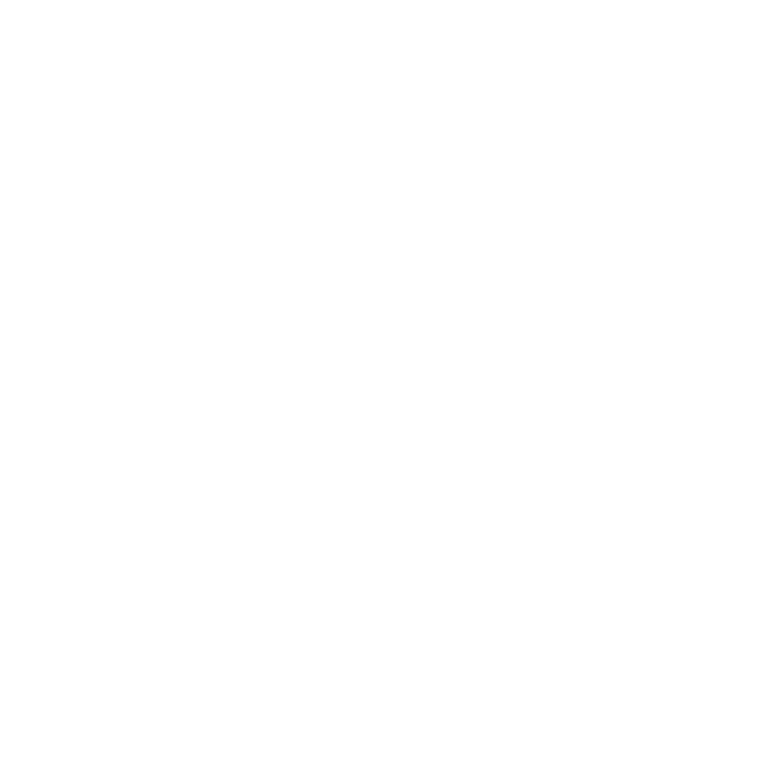 Collaboration
Leadership
Professional 
learning
Innovation
Sustained highly effective formal leadership
Formal leadership roles
92
Leading pedagogy
Advancing
learning
Policy into 
practice
Refining
teaching
Influencing
 learners
From vision to provision to impact
Securing standards, well-being and progress
Formal leadership roles
93
Pedagogy: Refining teaching… from vision to provision to impact
Sustained highly effective leadership
Promoting the pedagogic vision for 2025
New formal leadership role
Sustaining highly effective teaching
Ensuring that strategy and infrastructure are fit for purpose
Creating the effective and inclusive 
learning environment
Advancing pedagogic approaches
Listening to learners
Teaching descriptors
Formal leadership roles
94
Pedagogy: Refining teaching… from vision to provision to impact
Promoting the pedagogic vision for 2025
Future generations of teachers and leaders are given the best possible start through the involvement of leadership in ensuring that Initial Teacher Education reforms are successful locally.
Leadership develops strategies, structures and systems to ensure that the school is working effectively towards the achievement of its vision.
Formal leadership roles
95
Pedagogy: Refining teaching… from vision to provision to impact
Sustaining highly effective teaching
Building enthusiasm in all staff for the fascination with learning is a key leadership endeavour to encourage all to better themselves to the benefit of learners.
Leadership ensures that learners experience highly effective teaching in all contexts.
Formal leadership roles
96
Pedagogy: Refining teaching… from vision to provision to impact
Ensuring that strategy and 
infrastructure are fit for purpose
The strategy is shared, challenged and communicated at all levels and to align infrastructure arrangements to purpose and outcome.
The routines of school and the longer term management approaches reflect the on-going strategic vision. Any contradiction between day-by-day organisation and vision are addressed.
Formal leadership roles
97
Pedagogy: Refining teaching… from vision to provision to impact
Creating the effective and inclusive 
learning environment
The learning environment to reflect and enable the vision of the four purposes. Learners have a significant role in managing and influencing the environment and recognise the sophisticated purposes in the organisation.
The learning environment is purposefully organised and enables the achievement of the four purposes for learning. Leadership creates and sustains an ethos conducive to effective learning.
Formal leadership roles
98
Pedagogy: Refining teaching… from vision to provision to impact
Advancing pedagogic approaches
A range of pedagogic approaches from a range of sources is regularly considered with a view to potential effectiveness and application.
Leadership ensures that the ongoing curriculum development and ambition in Wales are underpinning and driving the agenda for the quality of teaching in the school.
Formal leadership roles
99
Pedagogy: Refining teaching… from vision to provision to impact
Listening to learners
A school-wide ethos is established which expects learners to offer their views to inform all stages of learning which are taken seriously, considered and acted upon where practicable.
Learner views are harnessed to provide insight into effectiveness of department, phase or school.
Formal leadership roles
100
Advancing learning… policy into practice
Promoting Welsh language and culture
Sustained highly effective leadership
New formal leadership role
Ensuring the four purposes for learners
Exploiting areas of learning
Driving real life, authentic contexts
Using cross-curricular themes
Teaching descriptors
Formal leadership roles
101
Pedagogy: Advancing learning… policy into practice
Promoting Welsh language and culture
Leadership seeks out and uses every opportunity to value and promote Welsh culture and extend the use of the Welsh language in formal and informal situations.
Leadership sets example to learners, colleagues and community with a positive commitment to enjoy learning the Welsh language.
Formal leadership roles
102
Pedagogy: Advancing learning… policy into practice
Ensuring the four purposes for learners
The four purposes are embedded, developed and extended across the school.
Leadership ensures the four purposes for learning are consistently addressed in planning and practice.
Formal leadership roles
103
Pedagogy: Advancing learning… policy into practice
Exploiting areas of learning
Leadership consistently encourages and promotes a deep understanding of a disciplined approach to subject content within the four purposes and across areas of learning.
Leadership enables the development of the four purposes for learning through supporting planning and emphasising the disciplines of different subjects in context, to secure highly effective teaching.
Formal leadership roles
104
Pedagogy: Advancing learning… policy into practice
Driving real life, authentic contexts
Effective leadership expects and enables learners to initiate, drive and reflect upon authentic experience across the four purposes.
Leadership supports colleagues in structuring authentic experiences within and across subject boundaries.
Formal leadership roles
105
Pedagogy: Advancing learning… policy into practice
Using cross-curricular themes
Leadership plans for and ensures that the use of cross-curricular themes is routinely employed. The range exploits complex learning which is made explicit through effective reflection on learning.
Leadership supports colleagues in building links between subjects and areas of learning to develop coherent experiences for learners.
Formal leadership roles
106
Influencing learners… securing standards, well-being and progress
Sustained highly effective leadership
Accepting accountability for outcomes and learner well-being
New formal leadership role
Ensuring and protecting learner entitlement
Monitoring and evaluating impact
Reporting on effectiveness
Teaching descriptors
Formal leadership roles
107
Pedagogy: Influencing learners… securing standards, well-being and progress
Accepting accountability for outcomes 
and learner well-being
Leadership promotes collaboration with all partners, especially less successful schools and accepts professional responsibility for supporting and enabling the success of others.
Leadership promotes, demands and ensures that the learning success, achievement and well-being of all learners is evident throughout the school.
Formal leadership roles
108
Pedagogy: Influencing learners… securing standards, well-being and progress
Ensuring and protecting learner
entitlement
The rights and needs of learners are paramount in all the school does ensuring every learner benefits from an entitlement to the best possible experience of schooling in Wales.
Leadership ensures that all learners, including those with additional learning needs, gain full access to opportunities and achieve.
Formal leadership roles
109
Pedagogy: Influencing learners… securing standards, well-being and progress
Monitoring and evaluating impact
Effective pedagogy is at the heart of the school and is the driving focus of leadership.
Effective systems are used consistently to monitor and evaluate the impact of all learning experiences for learners’ progress and to bring about sustained improvement.
Formal leadership roles
110
Pedagogy: Influencing learners… securing standards, well-being and progress
Reporting on effectiveness
Reporting on learning effectiveness is highly sophisticated with refinement constantly sought in the quest for improved learning outcomes. Learners are engaged strongly in the process.
Reporting of learner progress and well-being is effectively managed with the full range of responsible and external agencies and partners. Recommendations arising from reports are effectively communicated, implemented and addressed.
Formal leadership roles
111
Collaboration
Sustained highly effective leadership
New formal leadership role
Seeking advice and support
Sustaining a collaborative culture
Working productively with external agencies
Engaging with the widest school community
Enabling continuous improvement
Teaching descriptors
Formal leadership roles
112
Collaboration
Seeking advice and support
Confident leadership represents all schools in positive collaboration or negotiation with interest groups to the benefit of learners across the education community.
Leadership’s own and school professional challenges are recognised, accepted, articulated and addressed through formal and structured collaboration.
Formal leadership roles
113
Collaboration
Sustaining a collaborative culture
Partner schools, departments and individuals within schools benefit mutually from an imaginative range of sustained high quality and flexible support to develop professional practice.
High levels of sustained professional practice embody support for emerging skills and qualities in others and benefit learners.
Formal leadership roles
114
Collaboration
Working productively with 
external agencies
Leadership actively promotes and facilitates purposeful and worthwhile collaboration with employers, business, government and other educational professionals both in routine aspects of learning organisation and in innovative approaches.
Opportunities are taken to enable and support colleagues in working with external agencies to the benefit of learners.
Formal leadership roles
115
Collaboration
Engaging with the widest school
community
Leadership engages with the local community and business to enable impact and continuous improvement in all aspects of schooling.
Effective and open relationships are built and sustained with parents/carers and the widest local community that actively and positively engage partners with learners’ experience and progress.
Formal leadership roles
116
Collaboration
Enabling continuous improvement
Leadership actively promotes and facilitates collaborative opportunities for all staff both in routine aspects of learning organisation and through innovative approaches, including embracing new technologies.
Areas of concern are accurately identified, examined and diagnosed in own and others’ practice. Support is sought and offered readily and leadership drives a plan to secure improved performance.
Formal leadership roles
117
Professional learning
Sustained highly effective leadership
New formal leadership role
Wider reading and research outlooks
Professional networks and communities
Supporting growth and system-wide leadership
Supporting growth in others
Continuing professional learning for all staff
Teaching descriptors
Formal leadership roles
118
Professional learning
Wider reading and research outlooks
Leadership is a reservoir of knowledge and understanding about pedagogic reading and research and able to make connections for the teaching community linked to their working context.
Leadership maintains and develops a constructive and relevant attitude to study in colleagues.
Formal leadership roles
119
Professional learning
Professional networks and communities
The school plays an active role in the widest education community with planned contributions to journals, conferences or learning communities on the part of teachers and other staff, learners, and leaders.
Contribution to conferences, journals and research is carried out in partnership with others.
Formal leadership roles
120
Professional learning
Supporting growth and system-wide
leadership
Leadership strives to build understanding, improved practice and better outcomes in other subjects, phases or learning environments.
There is demonstrable commitment to engagement beyond the school and the school both benefits from and contributes to opportunities available, including the Leadership Academy.
Formal leadership roles
121
Professional learning
Supporting growth in others
Leadership enables all staff to become the best they can be, recognising and realising potential in a bilingual learning context.
Leadership acts as a role model. Professional learning is connected and facilitated on an international scale to enable digital competence and the adoption of new technologies. Every effort is made to embrace the learning of the Welsh language as an example to others.
Formal leadership roles
122
Professional learning
Continuing professional learning
for all staff
Leadership ensures that colleagues feel confident that they are receiving guidance about appropriate career paths and development potential with the Professional Learning Passport being used as an exemplar.
Leadership ensures the sustained and focused professional learning of all staff, including self, carefully framing professional growth within the context of the four purposes and a commitment to create development opportunities for colleagues within and beyond the school.
Formal leadership roles
123
Innovation
Sustained highly effective leadership
New formal leadership role
Towards 2025
Developing new techniques
Seeking and extending best practice
Evaluating the impact of changes in practice
Teaching descriptors
Formal leadership roles
124
Innovation
Towards 2025
Leadership ensures that the school develops and refines twenty-first century systems to develop professional learning within and beyond the school community.
Leadership directs attention to the long-term vision for Wales and        co-ordinates innovation to ensure the school embraces and benefits from controlled approaches to innovation.
Formal leadership roles
125
Innovation
Developing new techniques
Leadership is committed to structured use of pilot and prototype development in the most appropriate settings and to ensuring continuous and sustained success as far as possible.
A whole school long-term programme of evidence-based, structured innovation is in place to meet challenges, manage change and take learning forward effectively to improve outcomes.
Formal leadership roles
126
Innovation
Seeking and extending best practice
Leadership sets out to identify schools with better practice, interrogates that practice and implements approaches and techniques that will ensure sustained improvement.
Leadership ensures that the expertise and experience of the school is continually developed and shared across the school and beyond.
Formal leadership roles
127
Innovation
Evaluating the impact of changes
in practice
The school takes part in controlled relevant research to both learn from and contribute to evidence-based practice in Wales and beyond.
Evidence deriving from innovative practice is collected and shared with others, both within and beyond the school community, to contribute to growing understandings and other related developments elsewhere.
Formal leadership roles
128
Leadership
Promoting teaching and leadership in Wales
Sustained highly effective leadership
New formal leadership role
Exercising corporate responsibility in all colleagues
Empowering others
Delegation and empowerment
Supporting other settings
Teaching descriptors
Formal leadership roles
129
Leadership
Promoting teaching and leadership 
in Wales
Optimism prevails and is reinforced with the resolve to ensure the achievement of the four purposes is a reality for all schools.
Leadership promotes teaching in Wales as a professional commitment of stature, integrity and respect.
Formal leadership roles
130
Leadership
Exercising corporate responsibility 
in all colleagues
Corporate responsibility is highly developed because a pride in being ‘on top of the job’ is fundamental to the culture of the team or school. The shared outlook of ensuring efficiency and regulation does not intrude upon vision but reinforces its effectiveness.
Agreed policies, whether school, local or national, are checked for compliance in practice and any shortcomings are addressed and appropriate action taken. Where specific support is offered, further checks are implemented.
Formal leadership roles
131
Leadership
Empowering others
The approach to leadership generates an image in teachers and others of what it feels like to work in a well-led school. Aspects of leadership are made explicit to inspire future leaders.
Leadership identifies and promotes highly effective practice based on the four purposes at school, local and national level. Leadership is evident as an integral part of teaching involving the example, support, guidance and demand necessary to achieve required outcomes. It takes account of the experience of other colleagues, the challenges they face and encourages them to flourish.
Formal leadership roles
132
Leadership
Delegation and empowerment
Leadership empowers colleagues to develop ability in others, systematically encouraging reflection on practice and techniques for development.
Leadership effectively delegates responsibility and employs appropriate skills in managing people to achieve effectiveness.
Formal leadership roles
133
Leadership
Supporting other settings
Leadership builds effective networks of knowledge, research, and practical expertise to enable other schools and settings to benefit through mutual collaboration.
Leadership seeks to offer its strengths to support other departments and schools as a role model and exemplar. Where appropriate, collaborative teaching or support provides tangible guidance.
Formal leadership roles
134